CSU, San Bernardino Ed.D. Program in Educational Leadership
Equity, Social Justice, Transformation
Mission Statement
The mission of the CSU, San Bernardino Ed.D. Program in Educational Leadership is to develop scholar-practitioner-leaders who respond to 21st century challenges by promoting practices, policies, and programs committed to equity, social justice, and transformation.
Research Based Practitioner Emphasis
The doctoral program in Educational Leadership is a rigorous, research-based program which prepares PreK-12 and Community College/Higher Education leaders who can apply their knowledge base with the critical skills of analysis, inquiry, research and evaluation to contribute to the study, development, and implementation of educational reforms.
Why the Doctorate in the CSU?
Significant numbers of leaders retiring in next 10 years 
Major void in the pool of educational leaders, particularly in areas that haven’t historically offered the doctorate 
Respond to the unique needs of regions such as the Inland Empire
Inland Empire Context
Faces considerable social, political, educational, and economic challenges 
Disparities by race, income, gender, language, ability impacting opportunities to learn, resulting in achievement/opportunity gaps 
Aiming for leaders committed to responding to 21st century challenges in education
Who Attends Our Program?
PK-12 educational leaders 
Administrators/Coordinators/Directors/Program Managers
Counselors
Health Educators
Psychologists
Social Workers
Teachers
Community College and Higher Education leaders
Administrators/Coordinators/Directors/Program Managers
Educational Policy Makers
Faculty
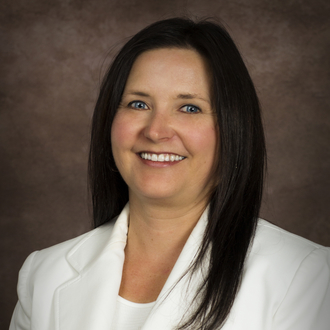 Alumni Spotlight: Dr. Pamela Buchanan
“Prior to being accepted in the Doctoral Program in Educational Leadership, I felt off course in the leadership role that I held. I felt a need to learn more about leadership and myself, so that I could do quality work in my current position and perhaps build a bridge to future opportunities. The doctoral journey was just that, a journey filled with discovery. The journey was even more empowering than I ever imagined.”
While participating in the program Dr. Buchanan was promoted from Coordinator of Program Quality & Learning Support to Director of Assessment & Accountability, Snowline Joint Unified School District.
Outstanding CSUSB Ed.D doctoral student, 2015.
Second place in the 29th CSU Statewide Research Competition, 2015.
Manuscript accepted for publication.
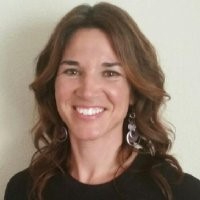 Alumni Spotlight: Dr. Courtney Doussett
“I find myself relying heavily on the skillsets developed in the doctoral program: looking at situations, structures and organizations through a social justice lens; consciously evaluating diversity or the lack thereof; continuously assessing my own biases and motives; and, being reflective in all I do. Through the scope of the program, I came to realize how equity mindedness needs to be intentional. I learned to ask better questions and to discuss ideas openly; to share rather than withhold; to strengthen my sense of purpose and foster it in others around me.”
While participating in the program Dr. Doussett was promoted from adjunct faculty at both CSUSB and College of the Desert to full time tenure-track faculty at College of the Desert.
Outstanding CSUSB Ed.D. doctoral student, 2016.
First place in the 30th CSUSB Research Competition, 2016.
Manuscript accepted for publication.
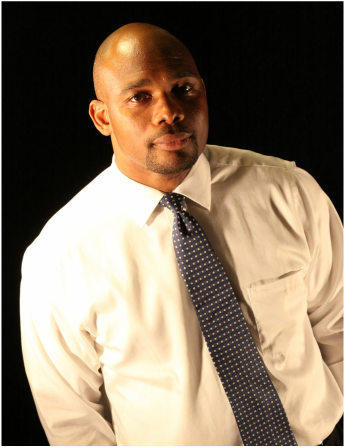 Alumni Spotlight: Dr. Gordon Amerson
“What the program has given me is a critical lens to see when marginalization or inequity exists within our school systems. With my Doctoral training, I am in a position to make significant contributions to the scholarly as well as practicum based conversation. Additionally, as a result of the program I have been afforded the opportunity to lead at a high level and clearly impact organizational practice and policy.”
While participating in the program, Dr. Amerson was promoted from principal of Arroyo Valley High School to Director of Certificated Human Resources in San Bernardino City Unified in 2014.
Upon graduating from the doctoral program, he was promoted to the Associate Superintendent of Human Resources in Capistrano Unified School District in Orange County, CA in 2016.  Read the complete Capistrano Unified School District News article.
Manuscript accepted for publication
Structure of Program
This 3-year cohort-based program meets the needs of full-time professionals in the field. 
Courses are conveniently offered twice per week (one week night at CSUSB and PDC through video streaming and one Saturday at CSUSB).
Students are encouraged to identify a field-based problem of practice for their dissertation that is relevant to their institution or community.
Specialization Strands
PK-12
Organization and Administration of School Systems; Instructional Leadership and Learning Strategies; Strategic Planning, Accountability and Change; Politics, Legislative Action, and Educational Change; Assessment and Evaluation

Community College/Higher Education
Foundations of Community Colleges and Higher Education Systems; Fostering Student Learning and Success; Higher Education Strategic Planning, Accountability and Change; Higher Education Governance and Policy; Assessment and Evaluation in Higher Education
Additional Information
CSUSB Ed.D. Site
https://coe.csusb.edu/doctorate-educational-leadership
Program Overview including tuition
https://coe.csusb.edu/doctorate-educational-leadership/program-overview
Program Faculty 
https://coe.csusb.edu/doctorate-educational-leadership/program-overview/faculty-alumni
Admissions Requirements
https://coe.csusb.edu/doctorate-educational-leadership/requirements
Courses
https://coe.csusb.edu/doctorate-educational-leadership/courses
Contact Information
Mrs. Catherine Snow, Administrative Support Coordinator:  909-537-5651 or  csnow@csusb.edu

Dr. Donna Schnorr, Director of the Doctoral Program:  909-537-7313 or dschnorr@csusb.edu